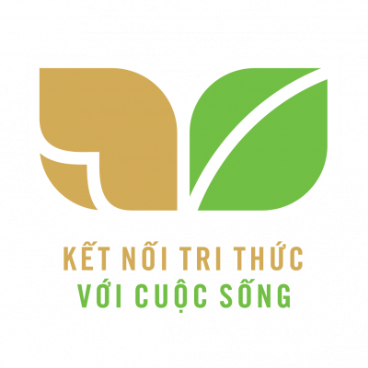 TIẾNG VIỆT 1
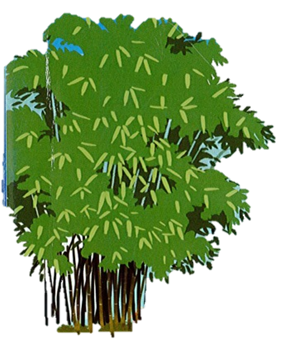 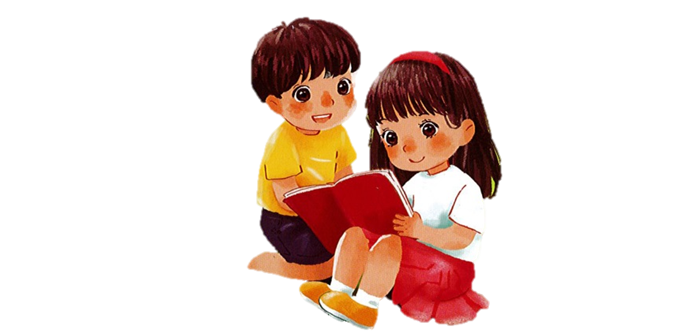 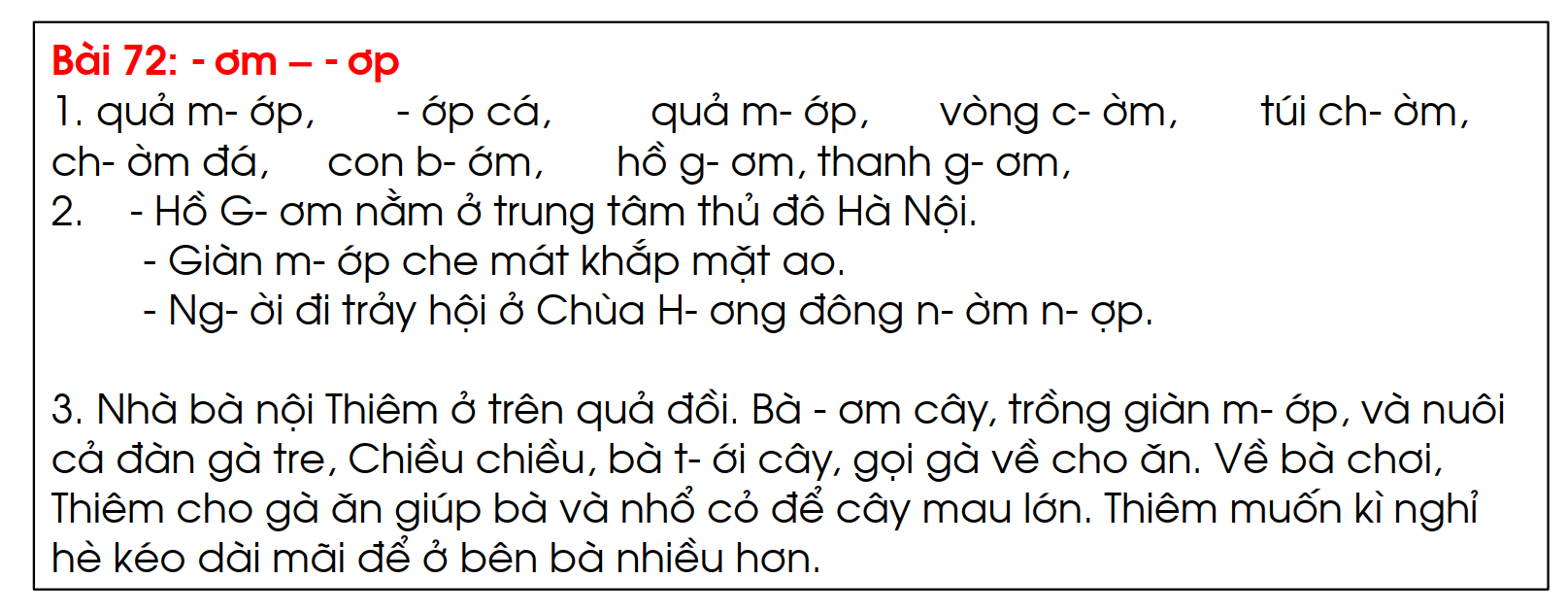 ư
ư
ư
ư
ư
ư
ư
ư
ư
ư
ư
ư
ư
ư
ư
ư
ư
ư
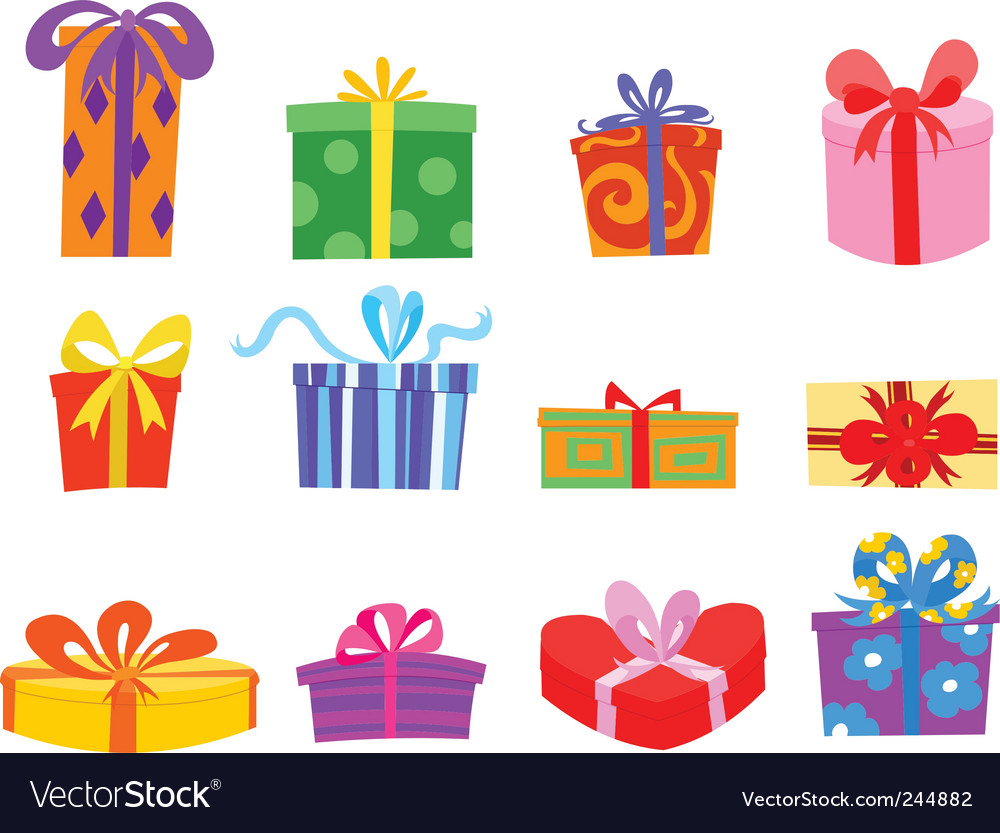 Khởi động
1
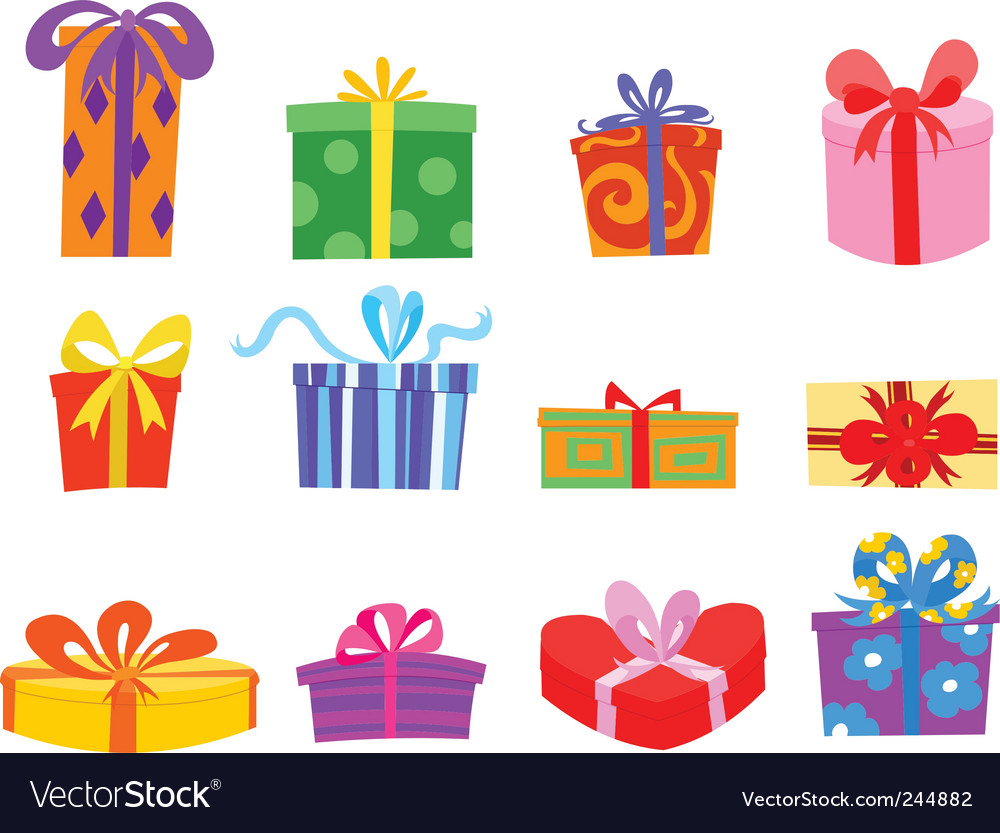 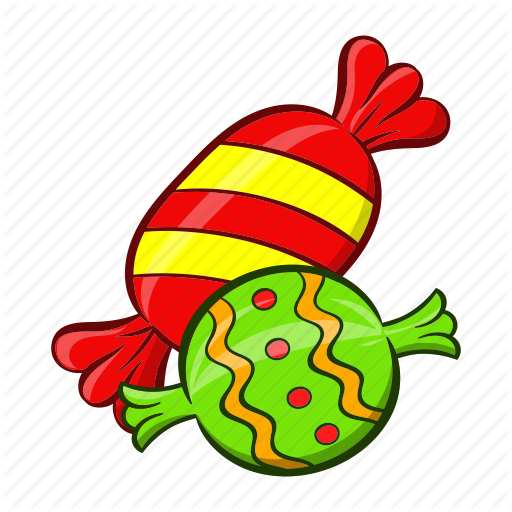 Em hãy đọc bài trang 156/SGK
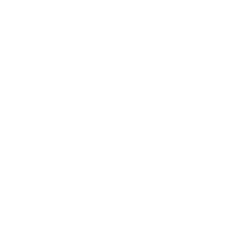 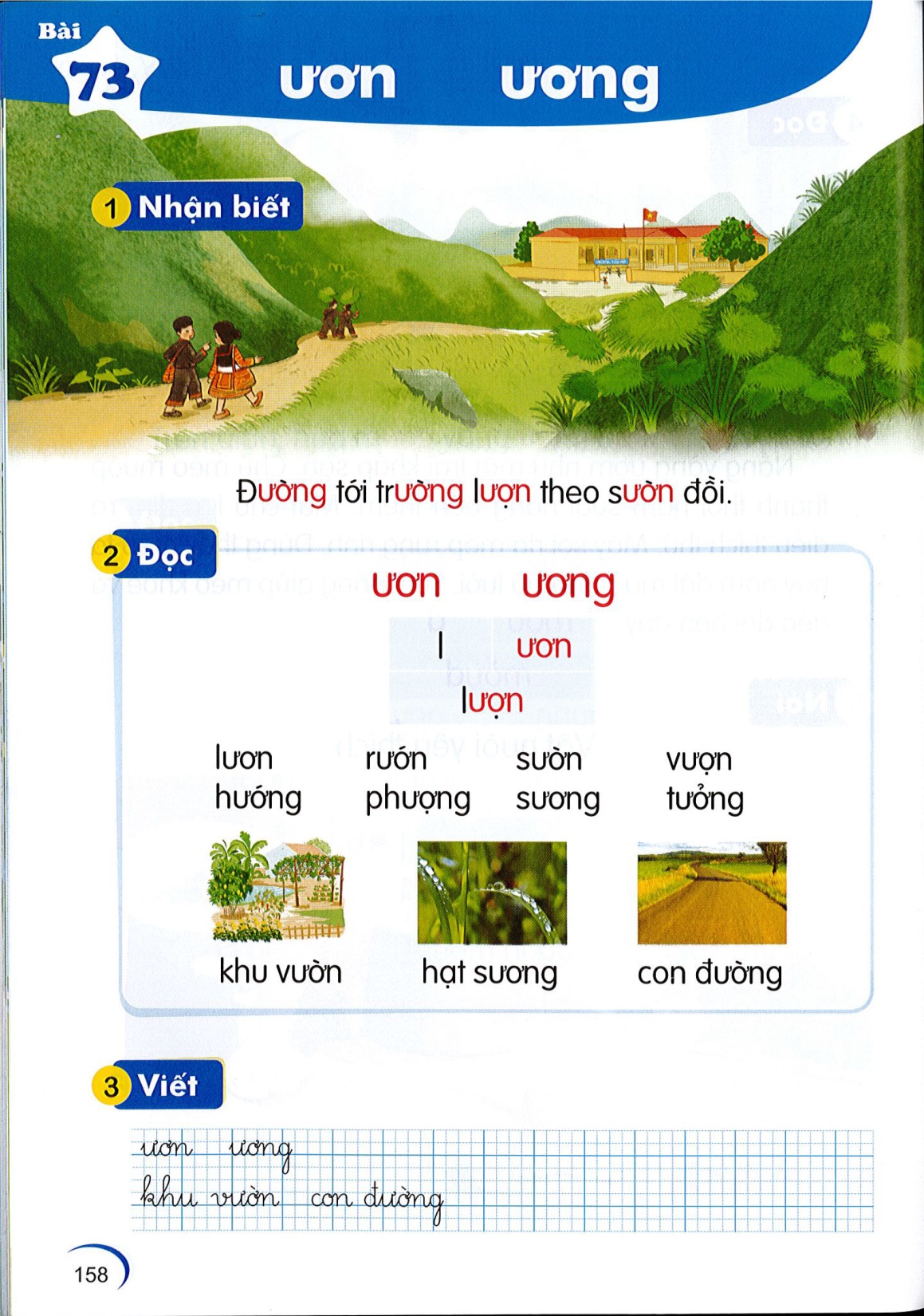 Nhận biết
2
Đương tới trương lươn theo sươn đồi.
̀
̀
̀
.
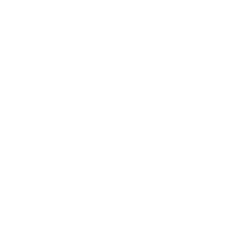 Bài
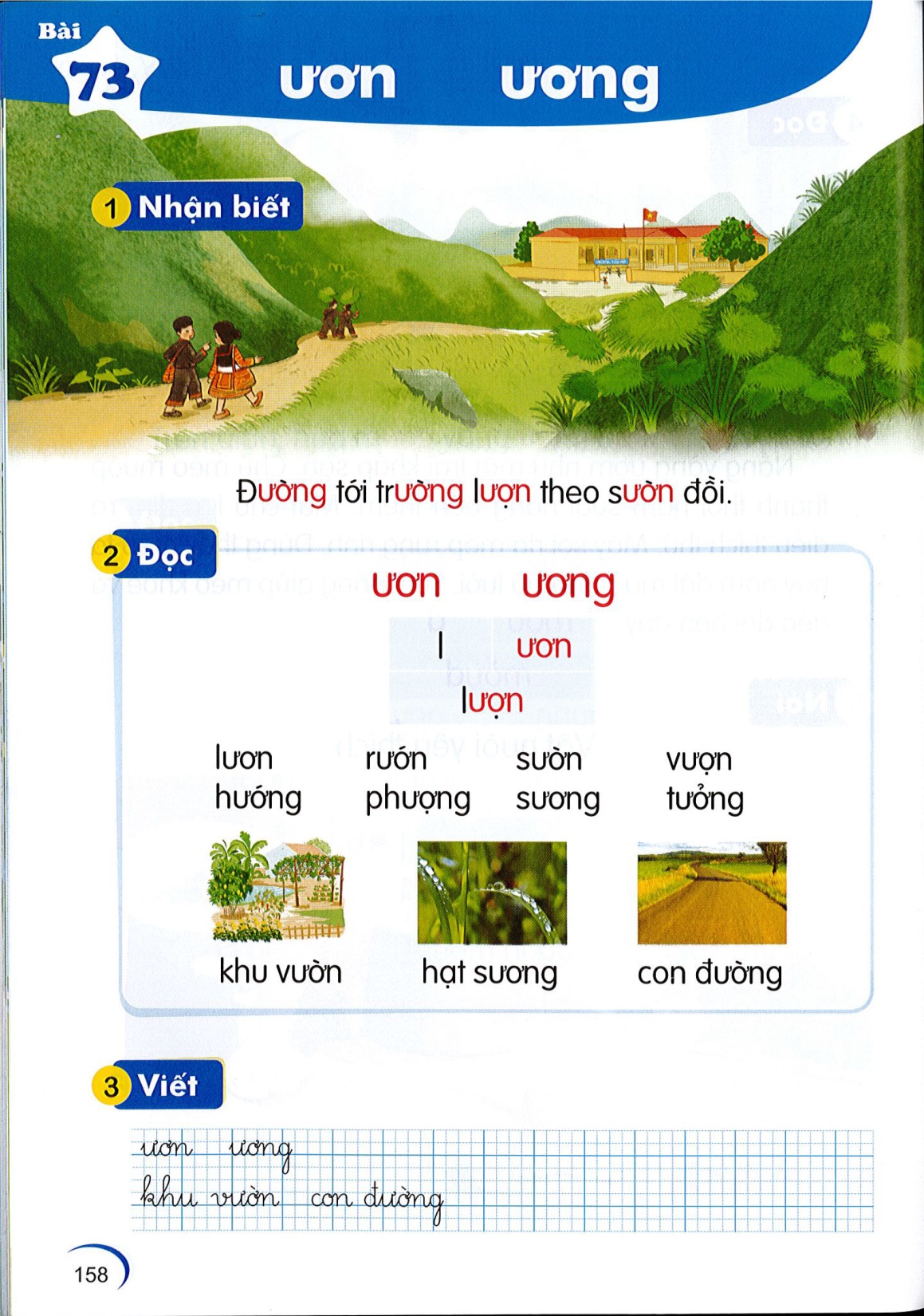 ươn  ương
73
Nhận biết
2
Đương tới trương lươn theo sươn đồi.
̀
̀
̀
.
ươn
ương
Đọc
3
l
ươn
lươn
.
So sánh
ươn
ươn
ương
ươn
g
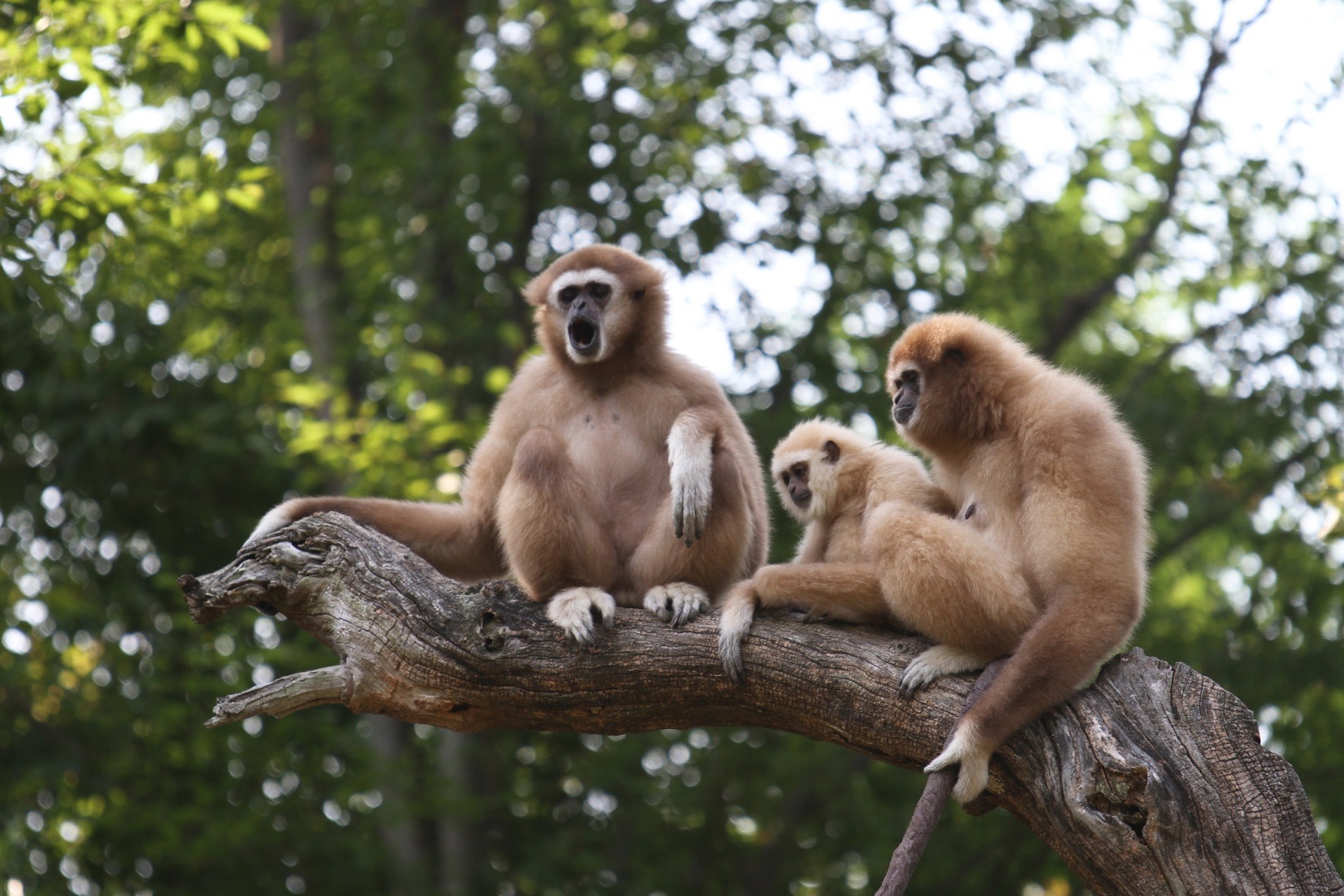 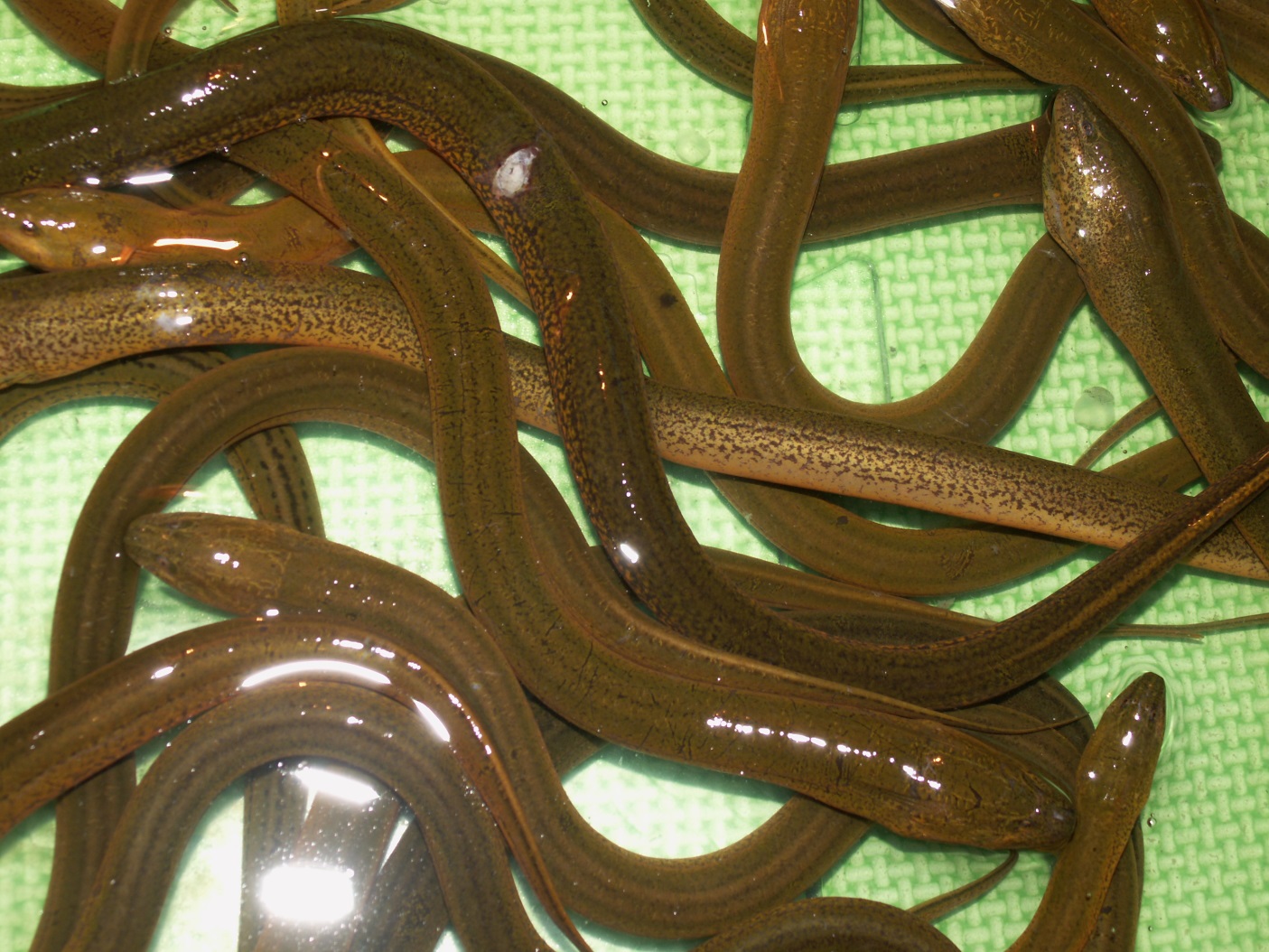 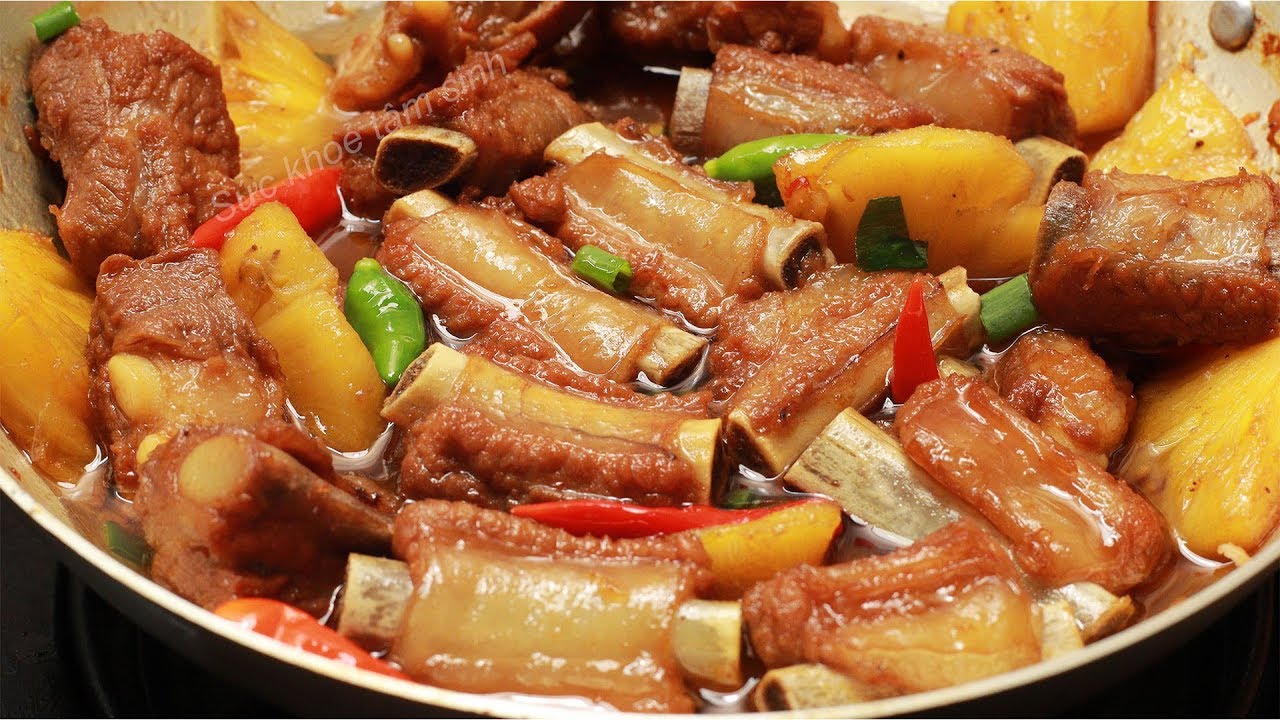 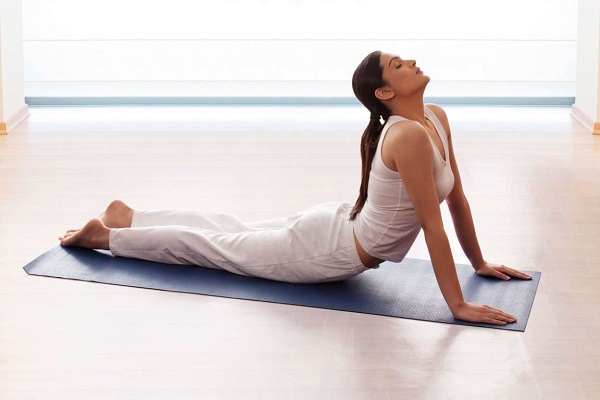 ươn
ươn
ươn
ươn
lươn
rướn
sườn
vượn
[Speaker Notes: Rướn: cố vươn thẳng ra phía trước hay vươn cao lên.]
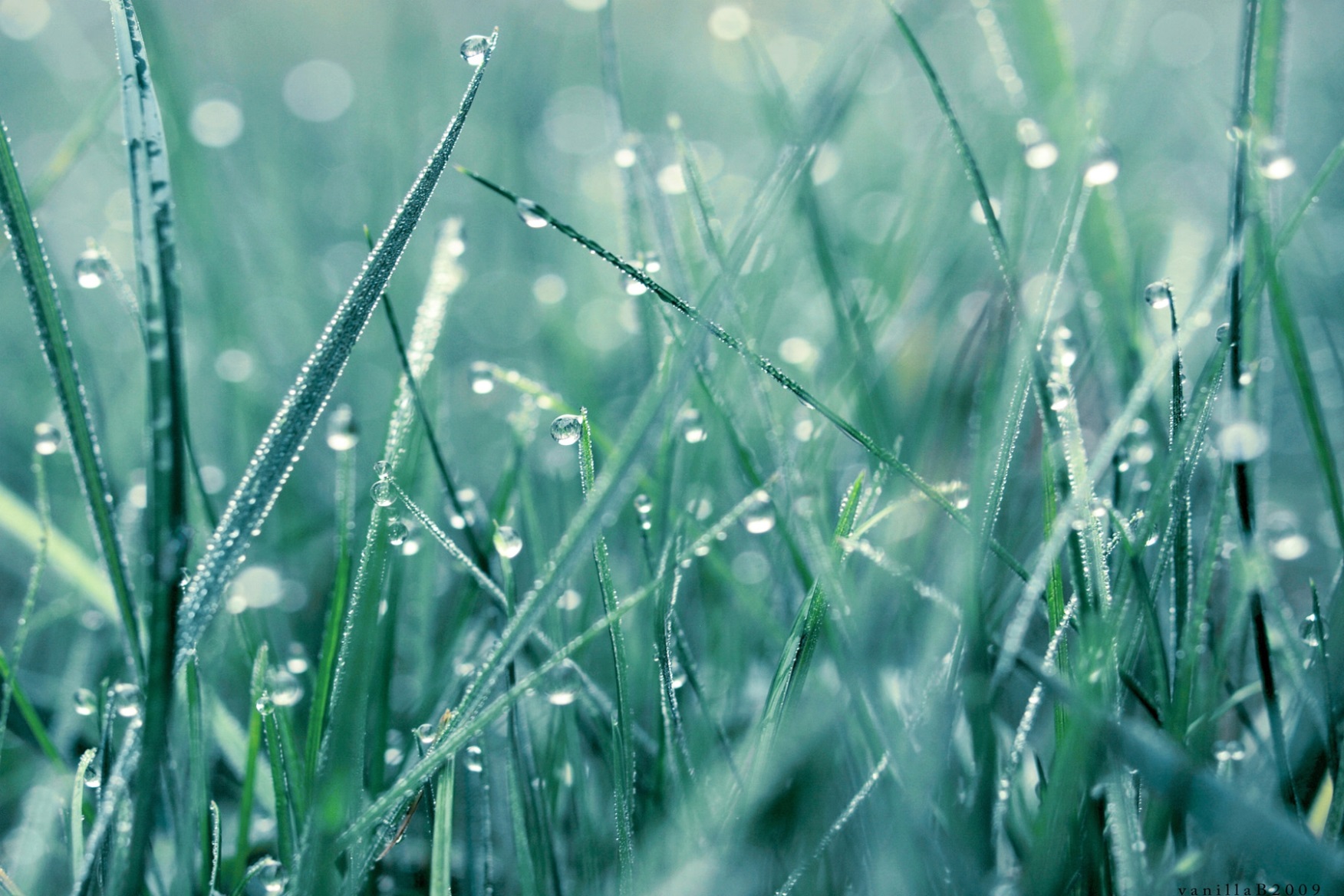 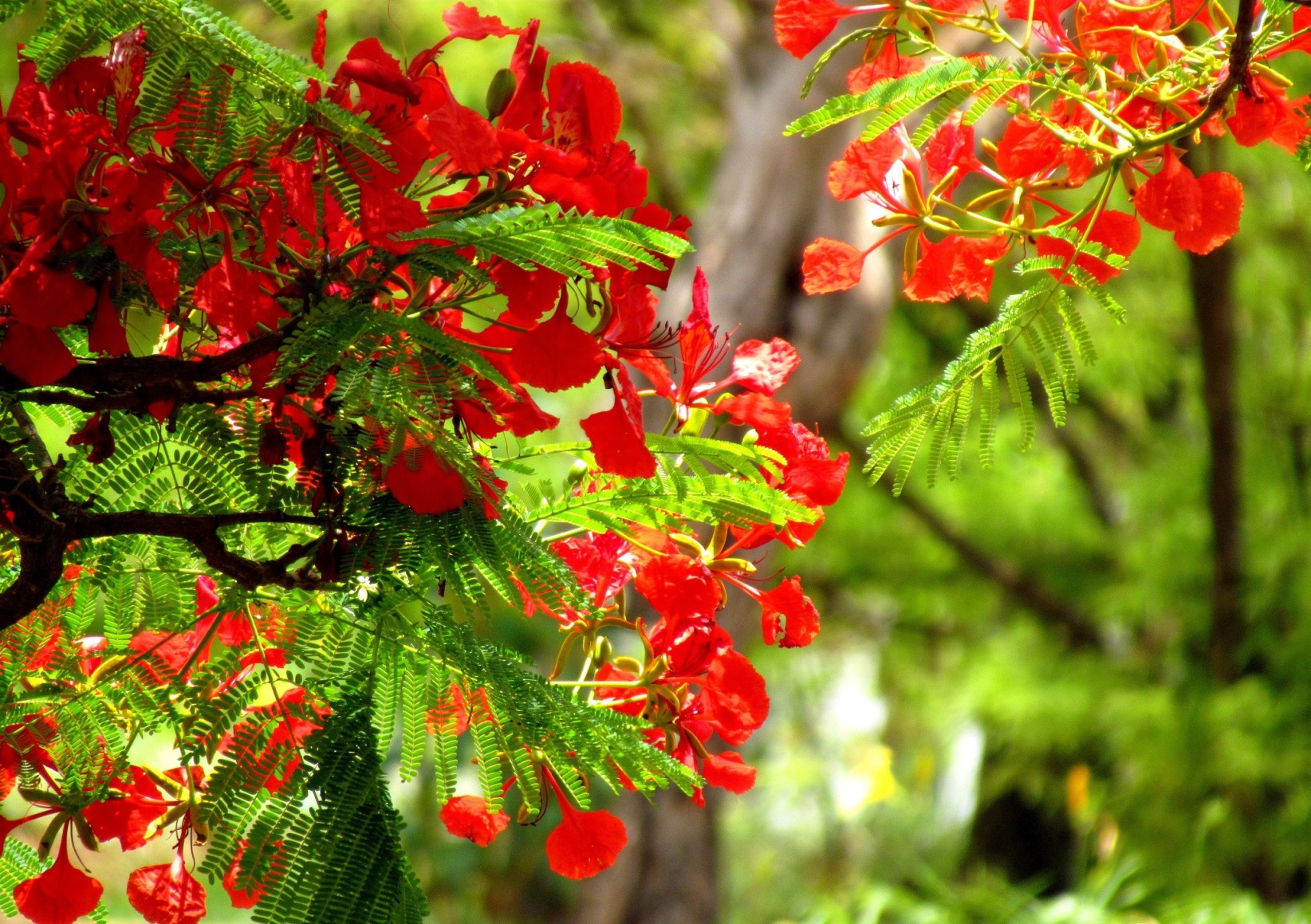 ương
ương
ương
ương
hướng
phượng
sương
tưởng
[Speaker Notes: Rướn: cố vươn thẳng ra phía trước hay vươn cao lên.]
ươn
ươn
ươn
ươn
lươn
rướn
sườn
vượn
ương
ương
ương
ương
hướng
phượng
sương
tưởng
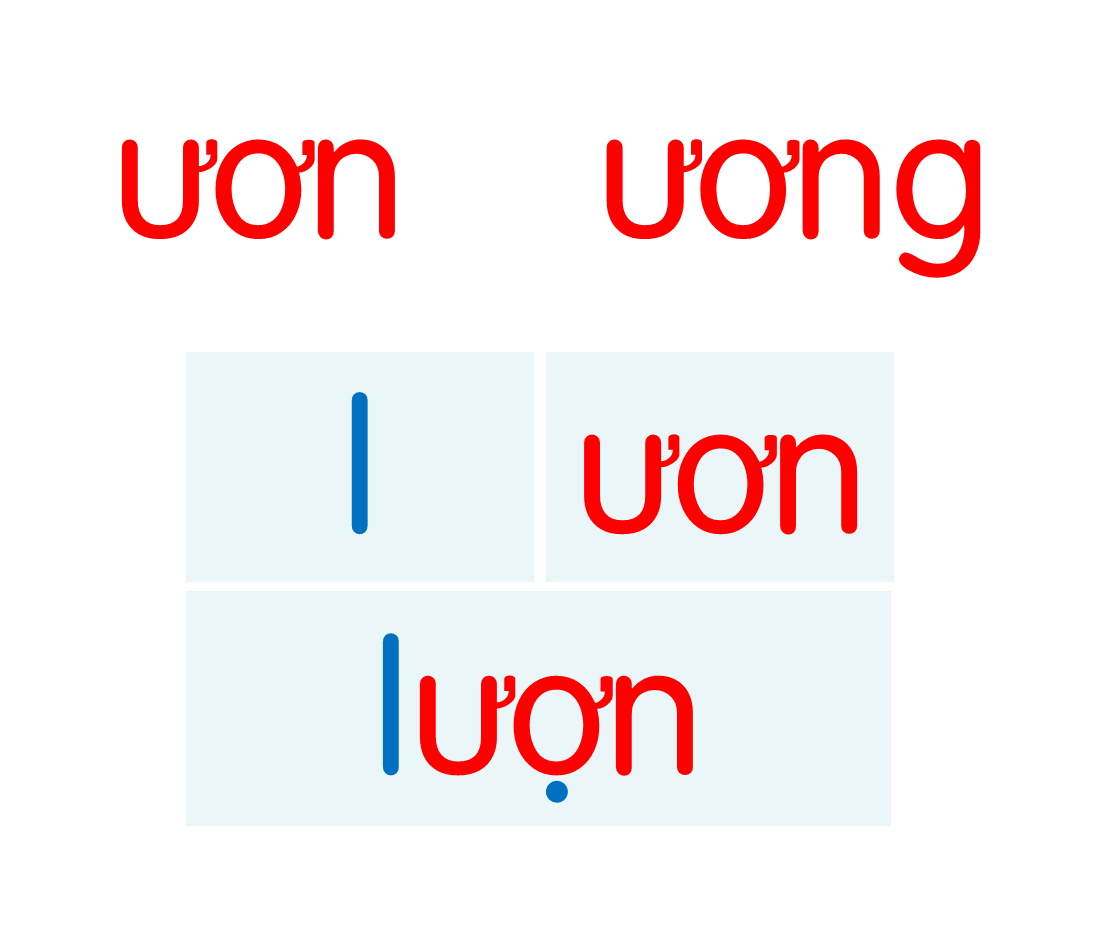 lươn
rướn
sườn
vượn
hướng
phượng
sương
tưởng
[Speaker Notes: Ôn lại]
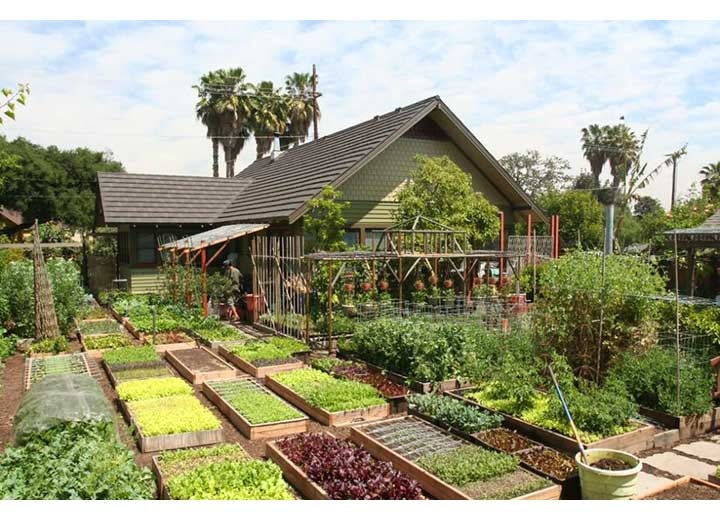 khu vườn
ươn
[Speaker Notes: Hay còn gọi là CHIM ĐA ĐA]
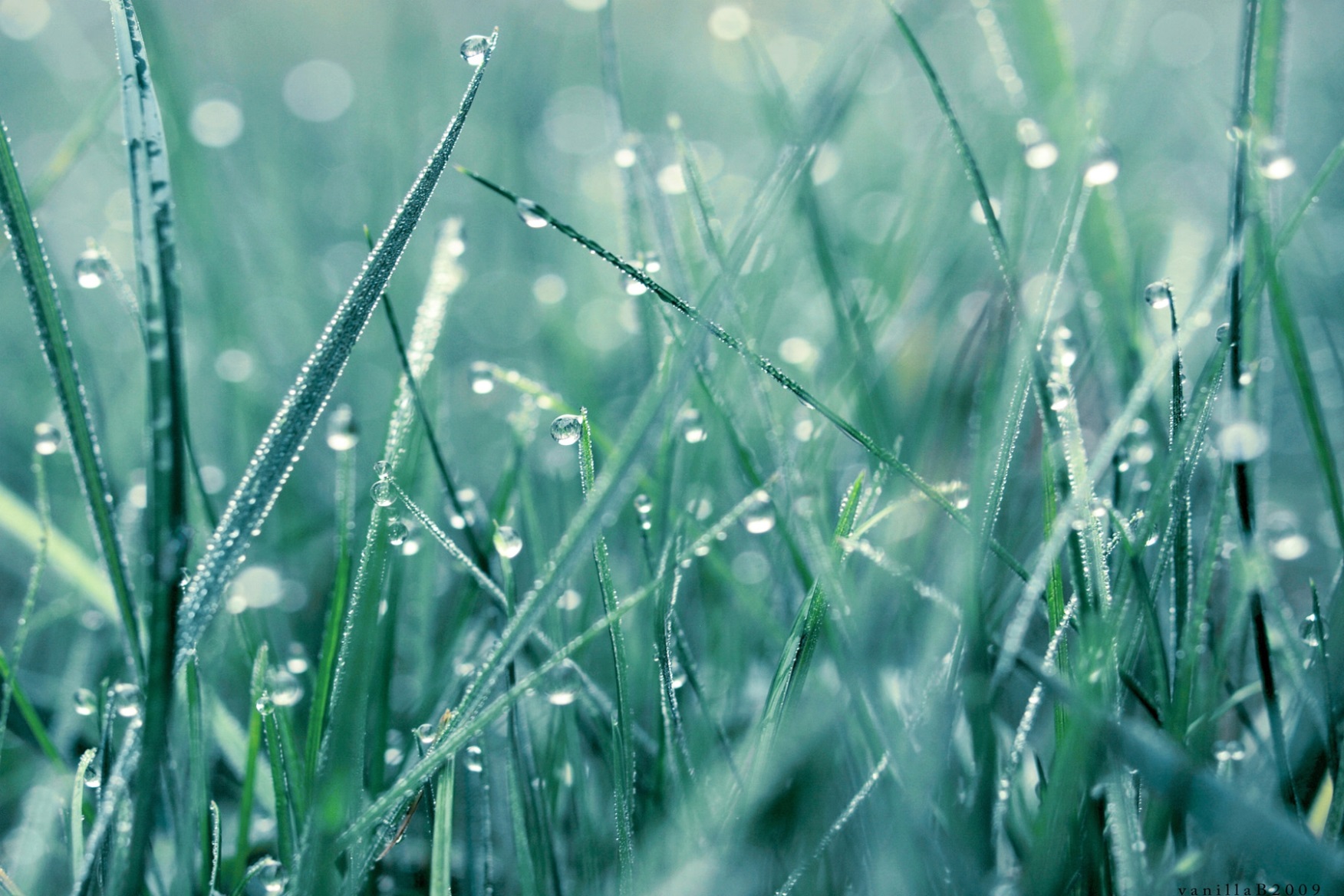 ương
hạt sương
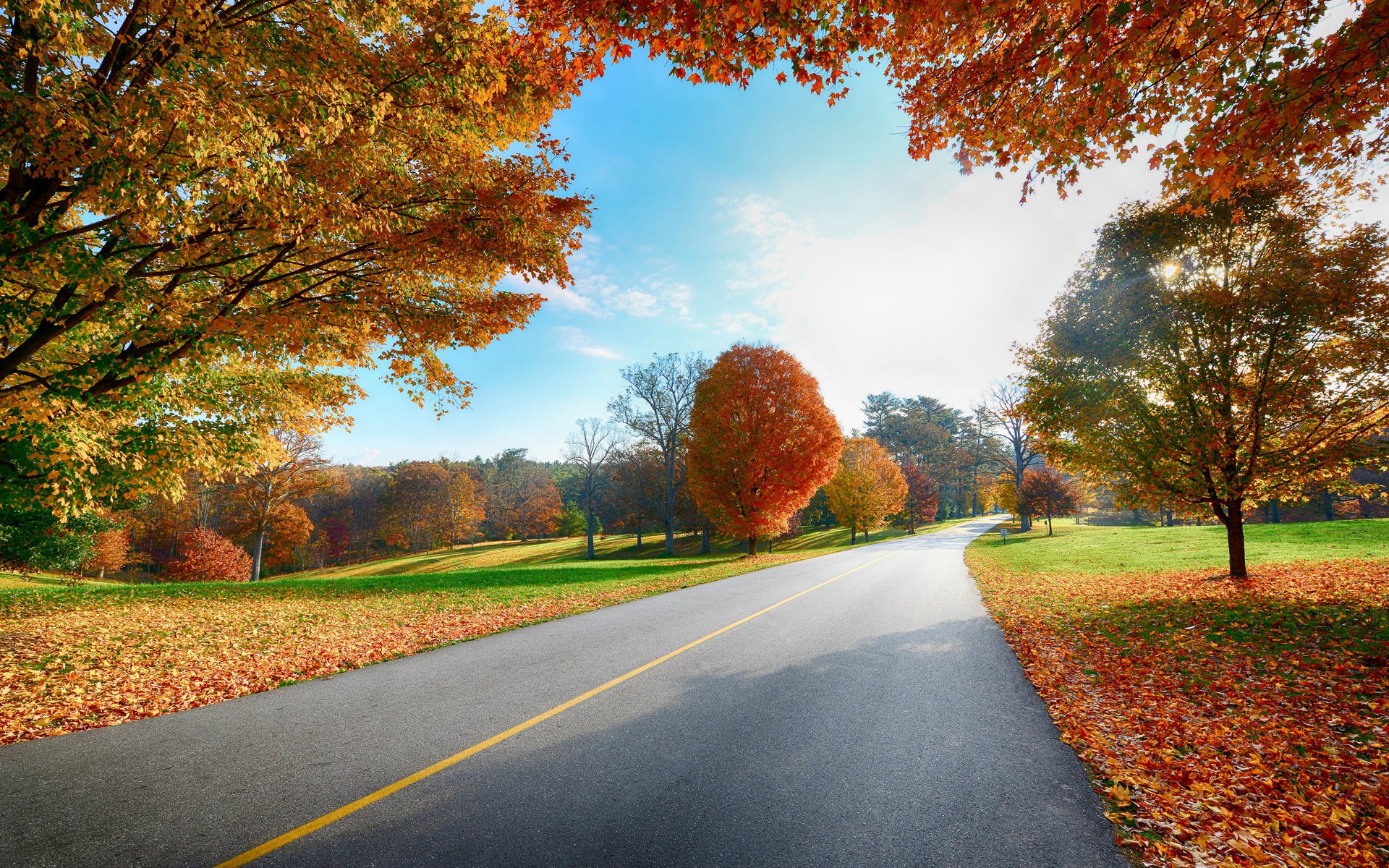 con đường
ương
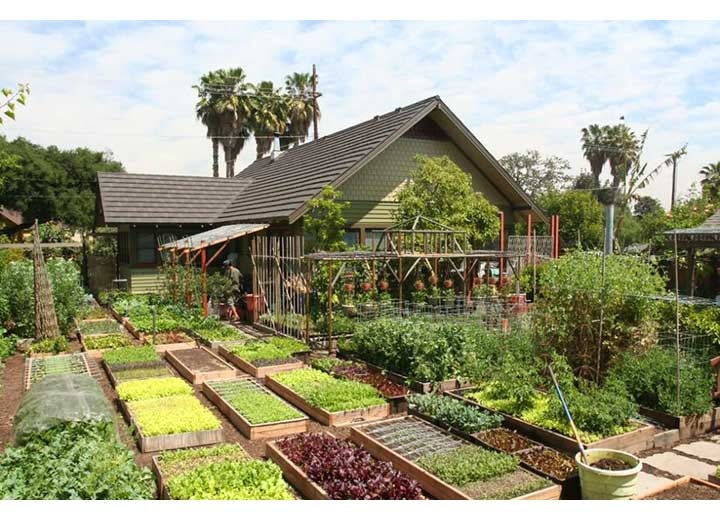 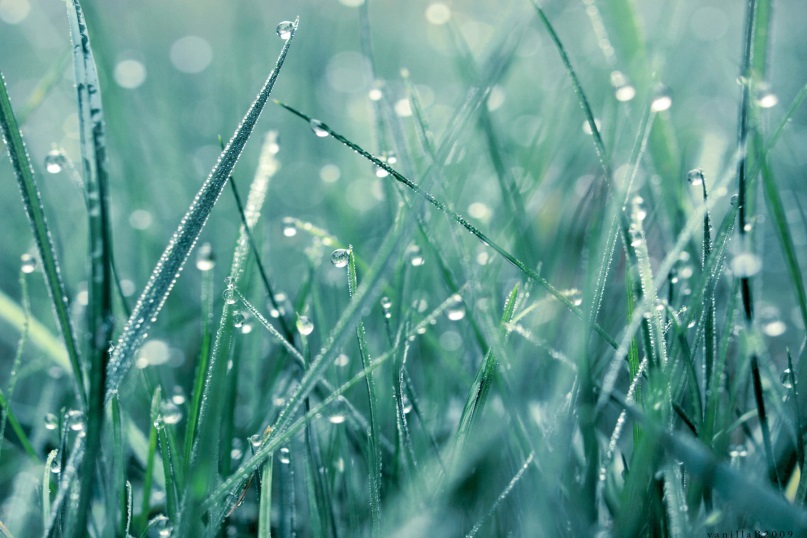 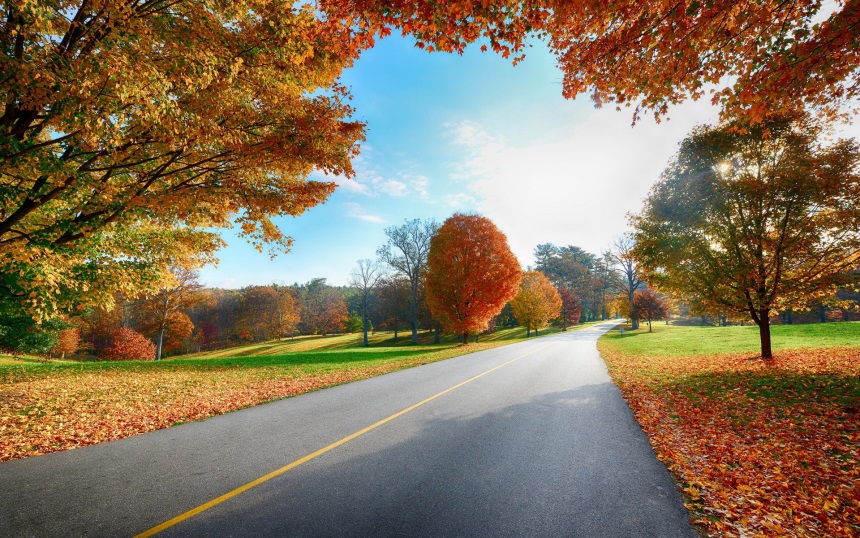 khu vườn
hạt sương
con đường
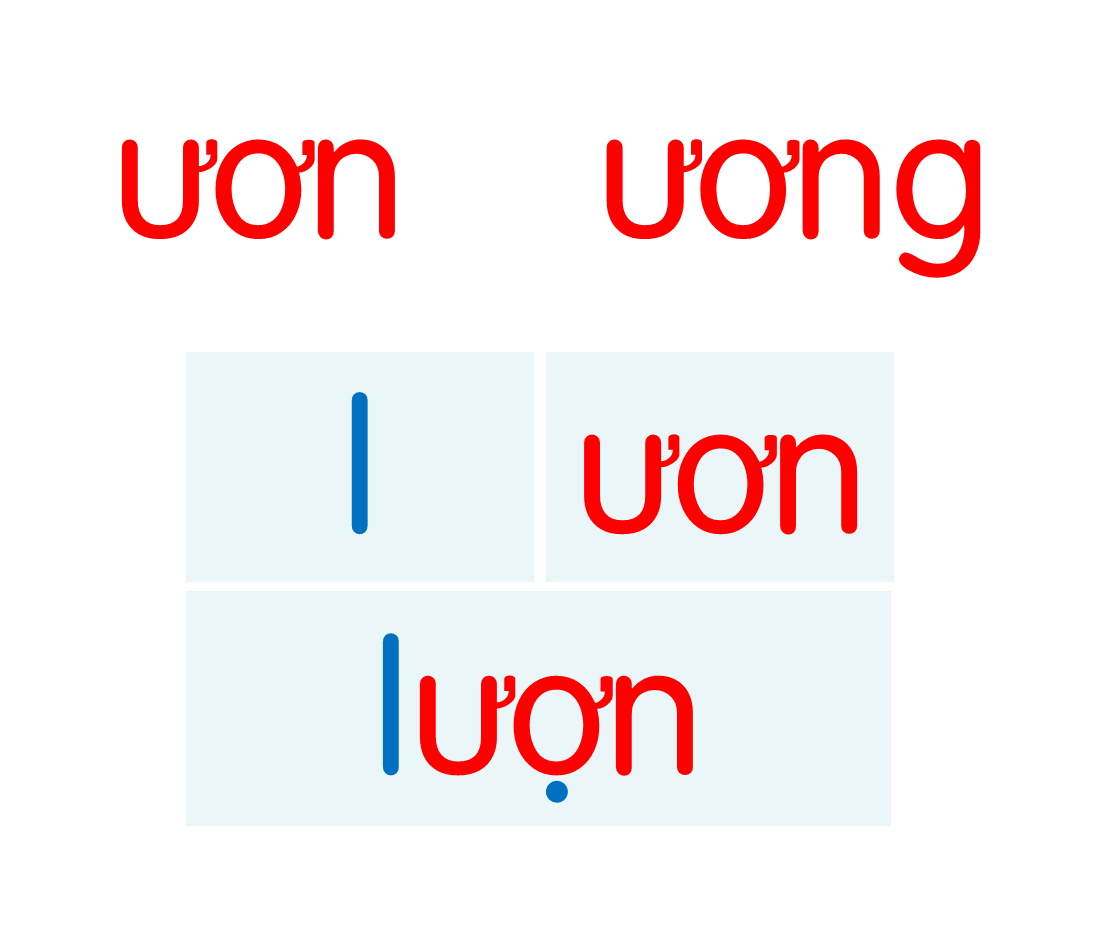 lươn
rướn
sườn
vượn
hướng
phượng
sương
tưởng
khu vườn
hạt sương
con đường
[Speaker Notes: Ôn lại]
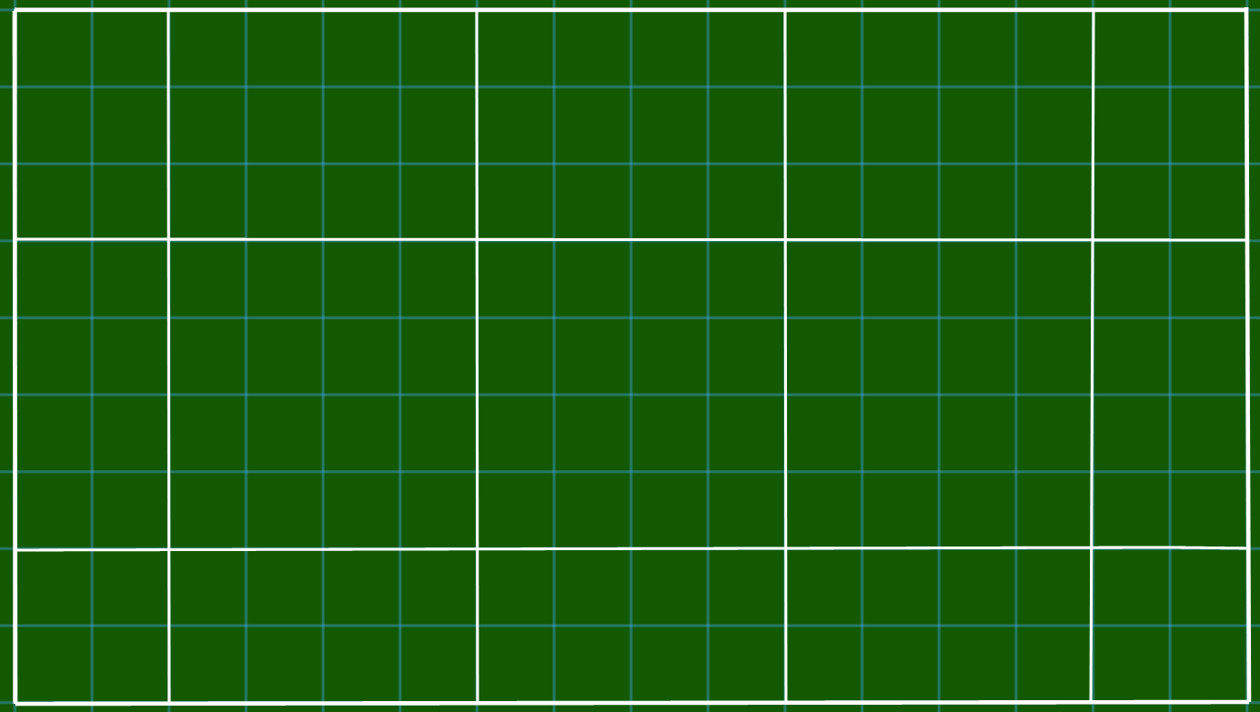 ŔΩ
ŔΩg
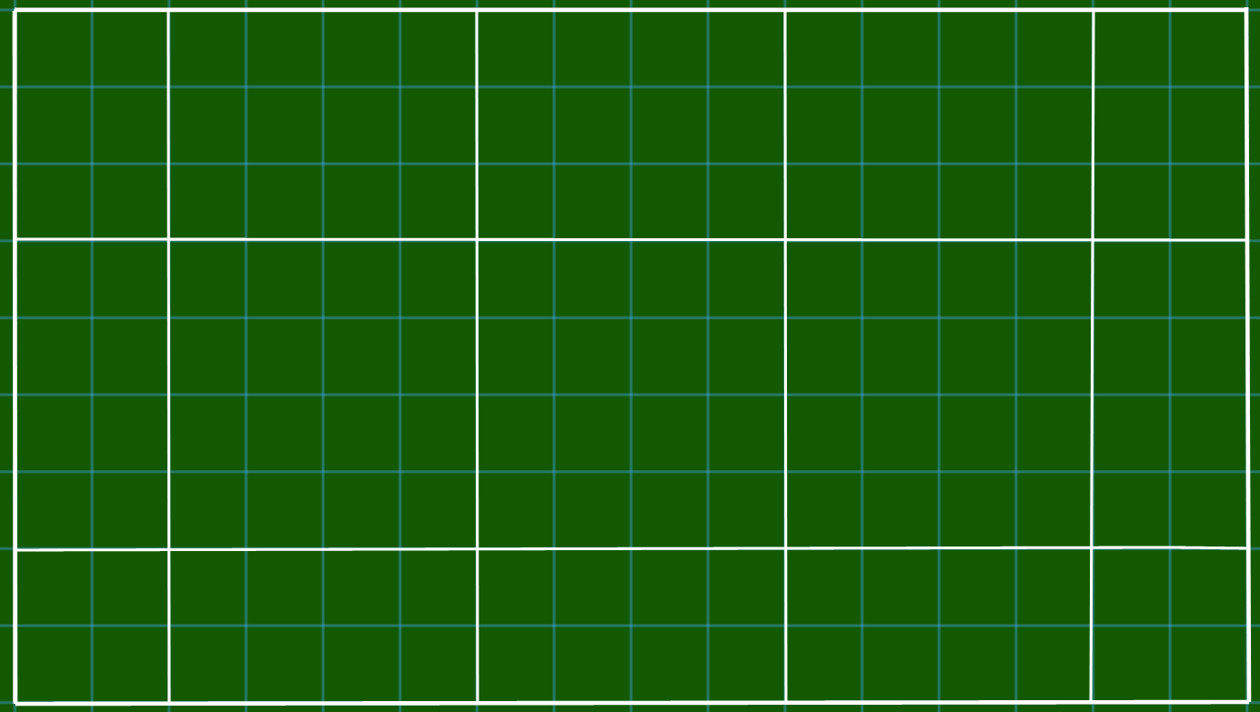 δu νΰŊ
cΪ đưŊg
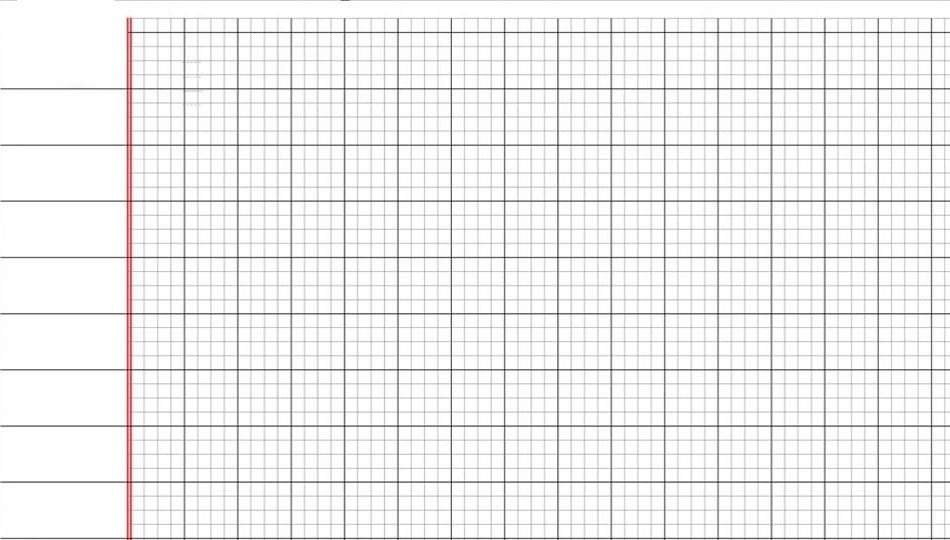 ŔΩ
ŔΩg
δu νΰŊ
cΪ đưŊg
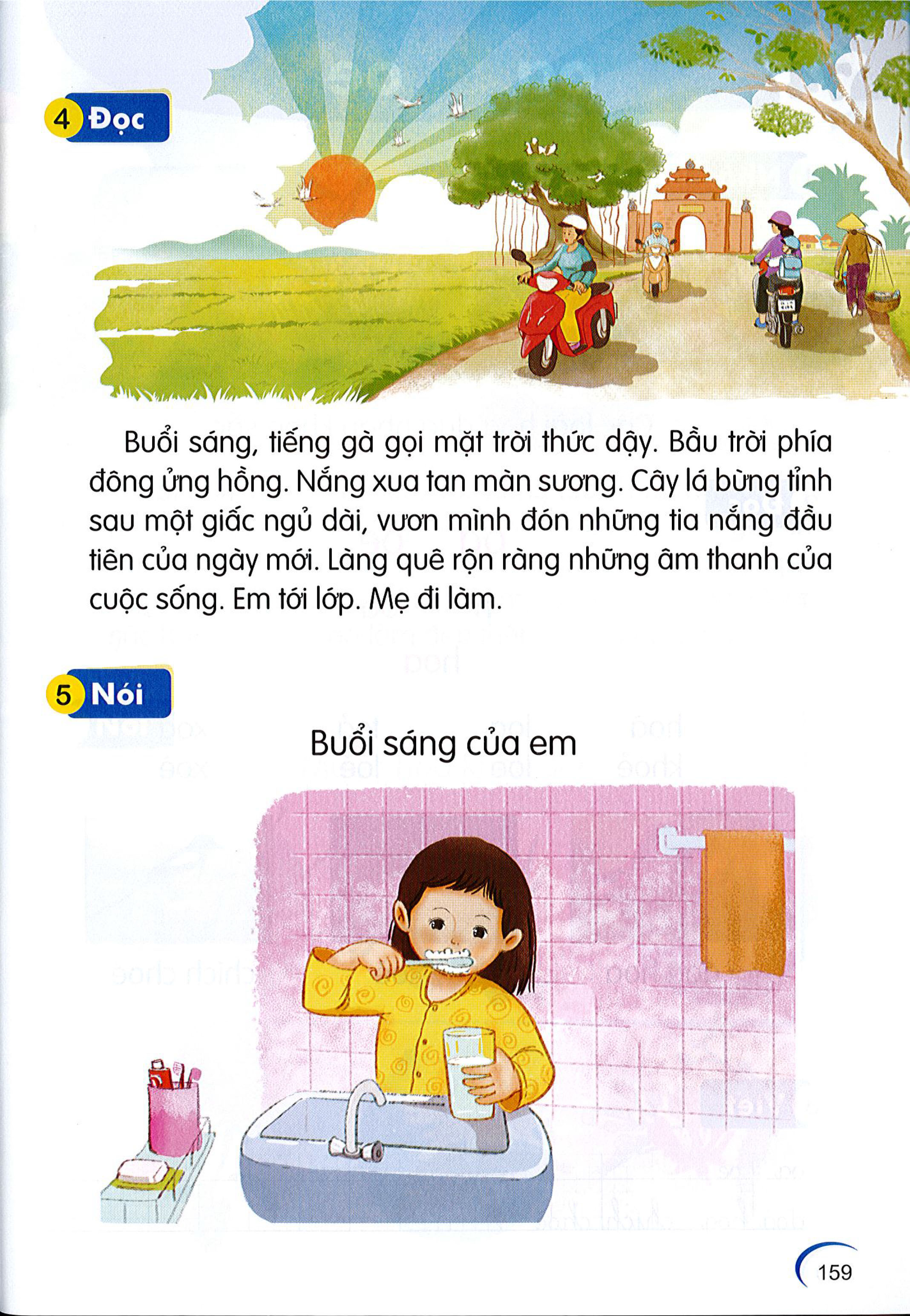 Đọc
6
2
1
4
3
Buổi sáng, tiếng gà gọi mặt trời thức dậy. Bầu trời phía đông ửng hồng. Nắng xua tan màn sương. Cây lá bừng tỉnh sau giấc ngủ dài, vươn mình đón những tia nắng đầu tiên của ngày mới. Làng quê rộn ràng những âm thanh của cuộc sống. Em tới lớp. Mẹ đi làm.
5
6
vươn
sương
[Speaker Notes: Luyện luôn từ khó đọc nhé!]
Buổi sáng, tiếng gà gọi mặt trời thức dậy. Bầu trời phía đông ửng hồng. Nắng xua tan màn sương. Cây lá bừng tỉnh sau giấc ngủ dài, vươn mình đón những tia nắng đầu tiên của ngày mới. Làng quê rộn ràng những âm thanh của cuộc sống. Em tới lớp. Mẹ đi làm.
Buổi sáng sớm, bầu trời phía đông có màu gì?
Cây cối làm gì sau giấc ngủ dài?
Câu nào trong bài nói về làng quê buổi sáng sớm?
Em thường làm gì khi ngày mới bắt đầu?
[Speaker Notes: GV có thể hỏi mở rộng thêm ở câu hỏi cuối]
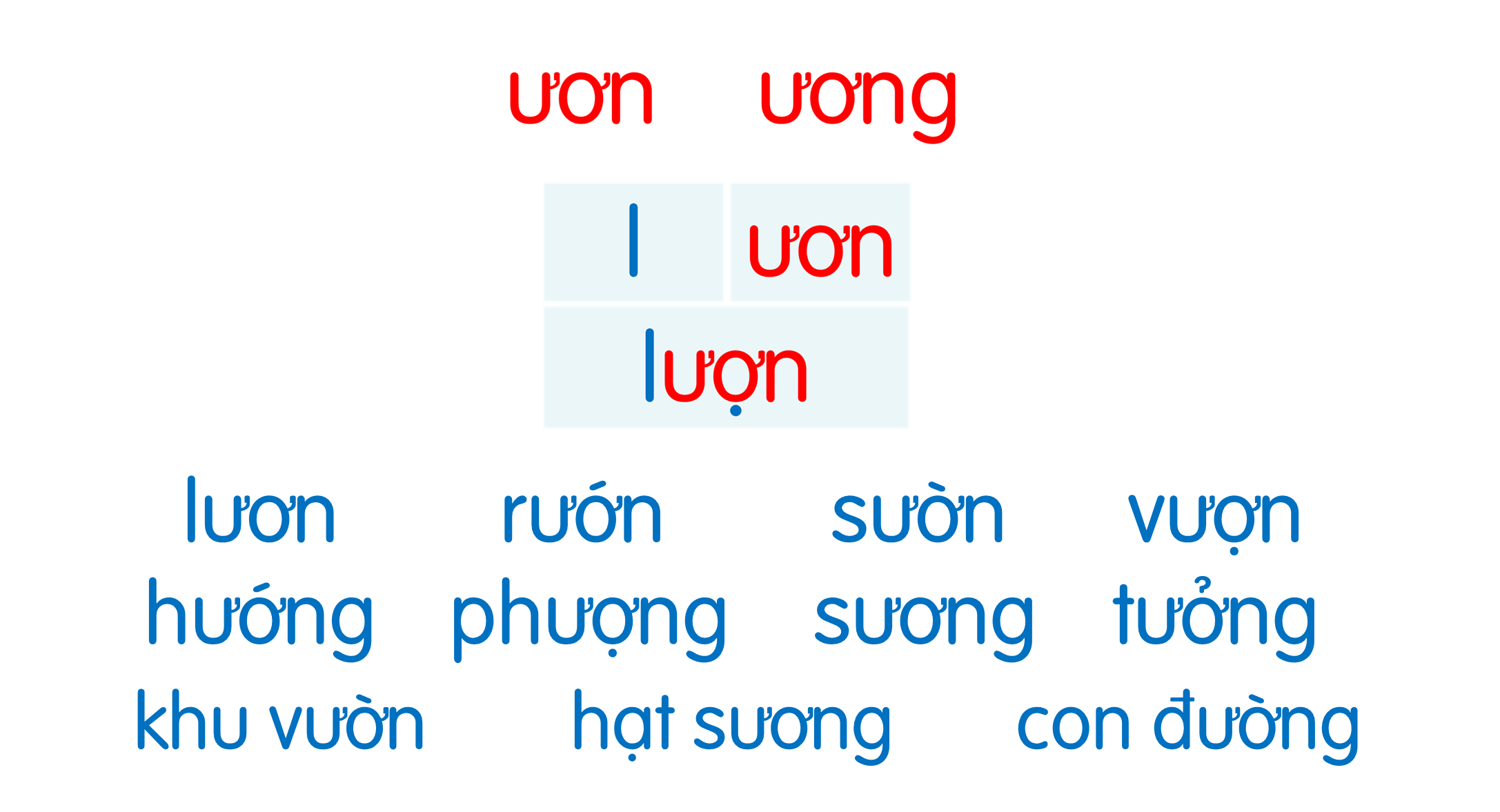 Buổi sáng, tiếng gà gọi mặt trời thức dậy. Bầu trời phía đông ửng hồng. Nắng xua tan màn sương. Cây lá bừng tỉnh sau giấc ngủ dài, vươn mình đón những tia nắng đầu tiên của ngày mới. Làng quê rộn ràng những âm thanh của cuộc sống. Em tới lớp. Mẹ đi làm.
Buổi sáng của em
Nói
7
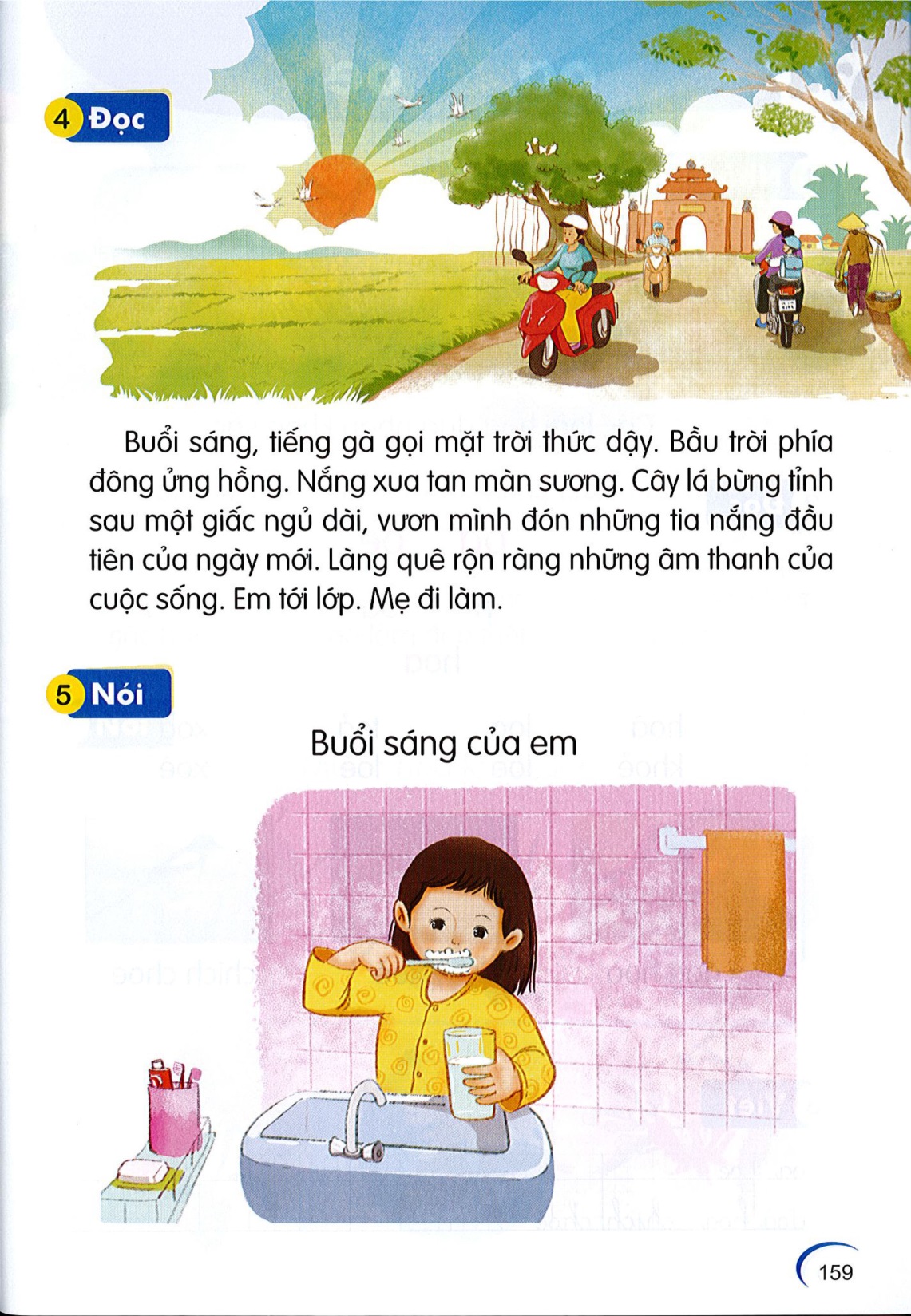 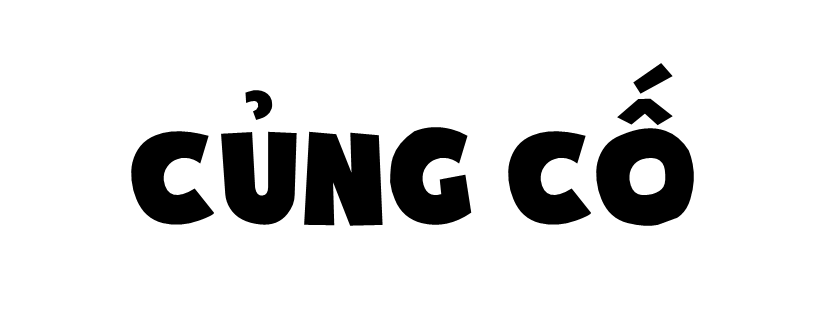 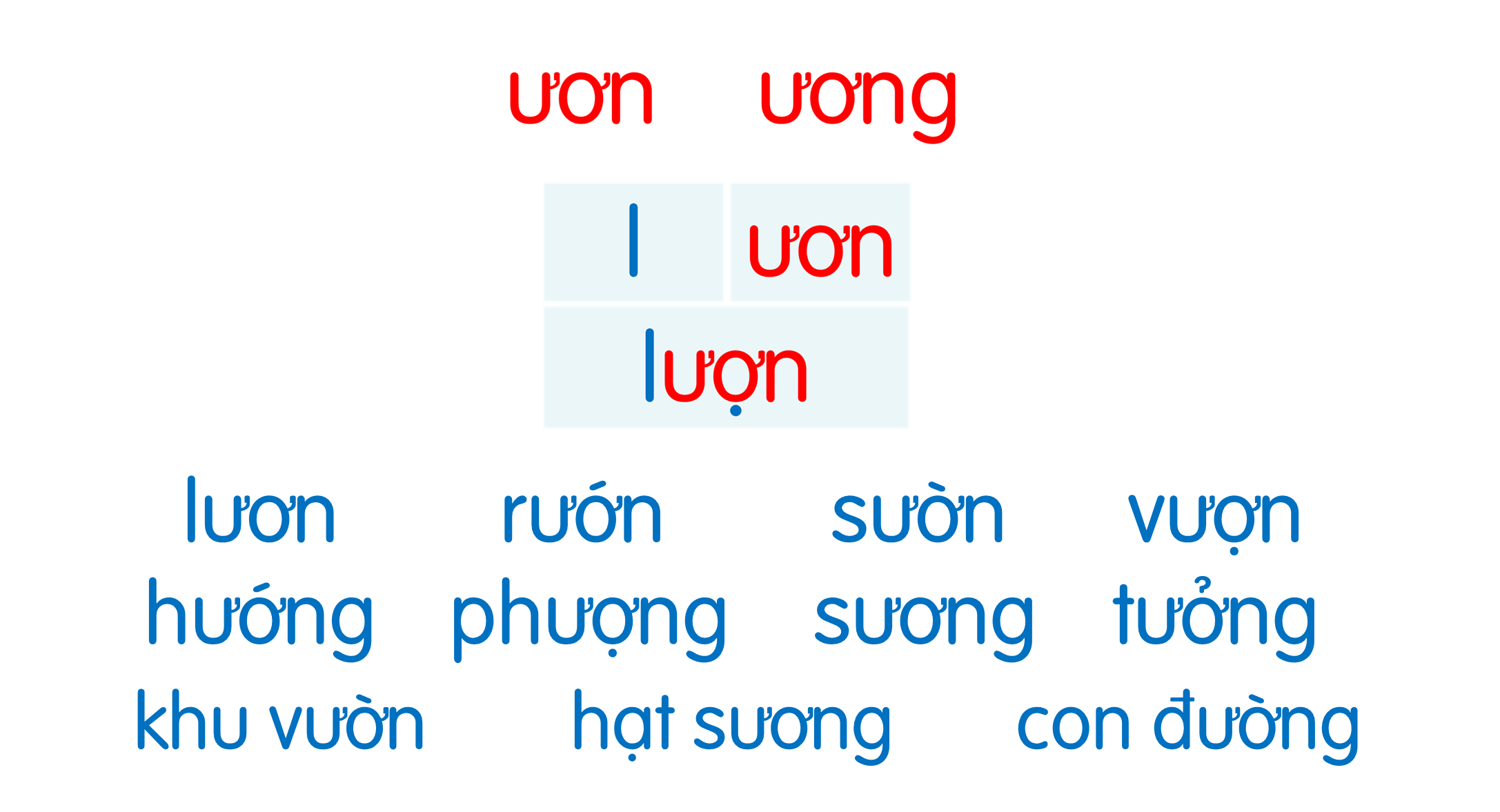 Buổi sáng, tiếng gà gọi mặt trời thức dậy. Bầu trời phía đông ửng hồng. Nắng xua tan màn sương. Cây lá bừng tỉnh sau giấc ngủ dài, vươn mình đón những tia nắng đầu tiên của ngày mới. Làng quê rộn ràng những âm thanh của cuộc sống. Em tới lớp. Mẹ đi làm.
Dặn dò